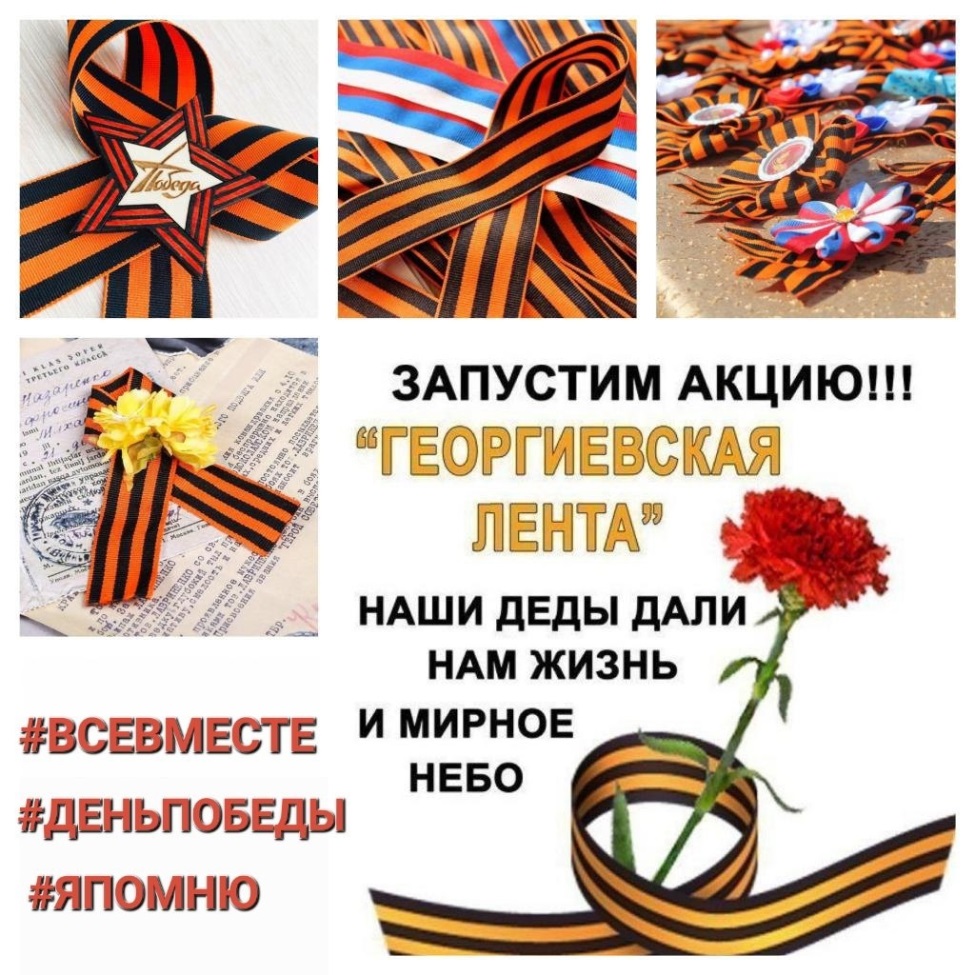 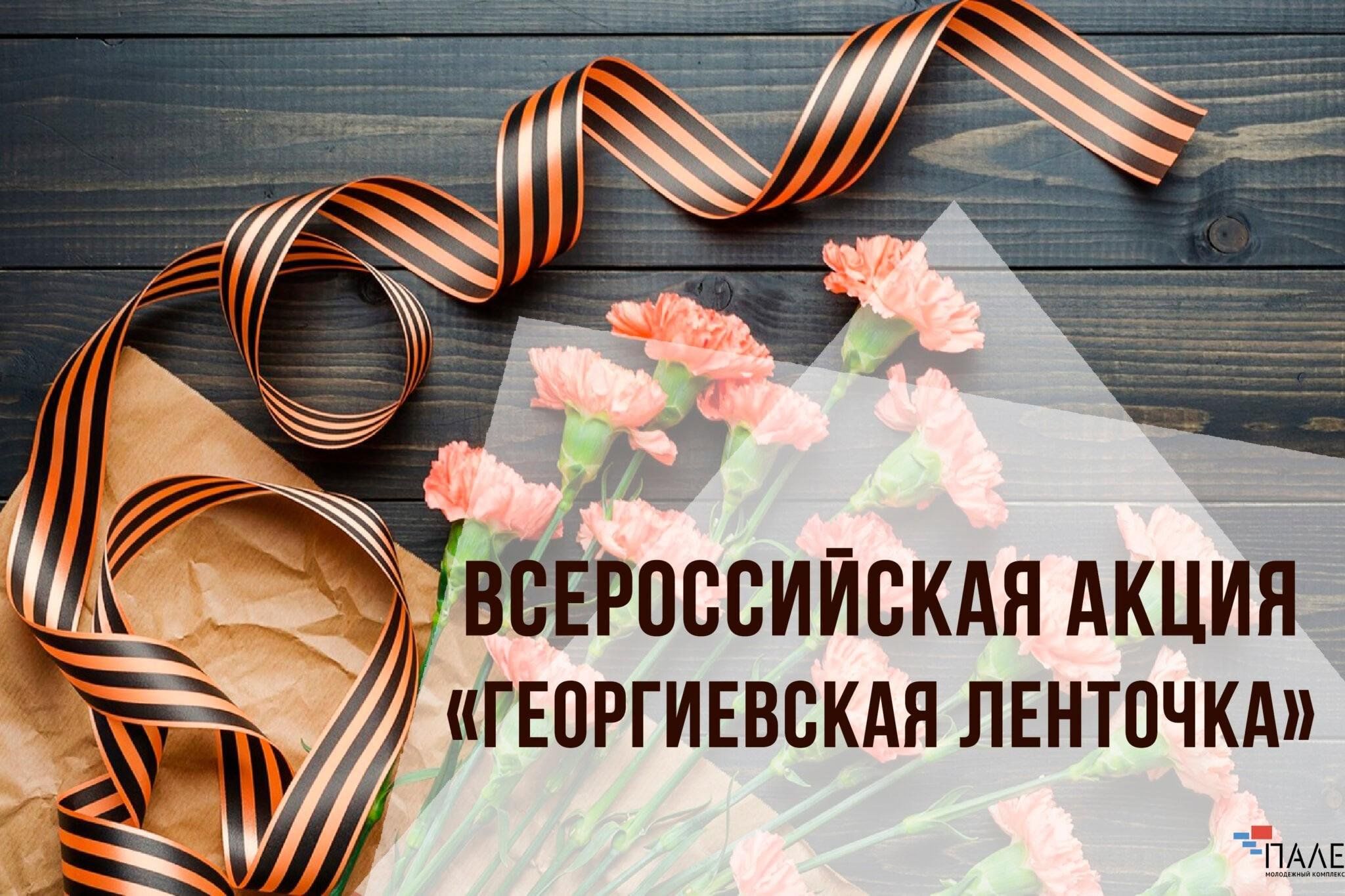 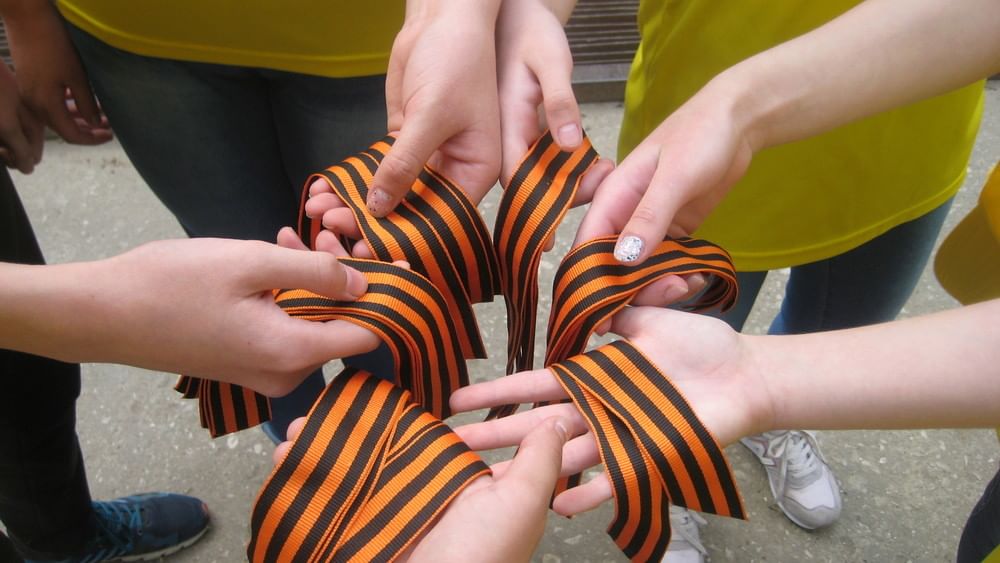 Тема занятия:
Патриотическая композиция с лентами
История возникновения георгиевской ленты
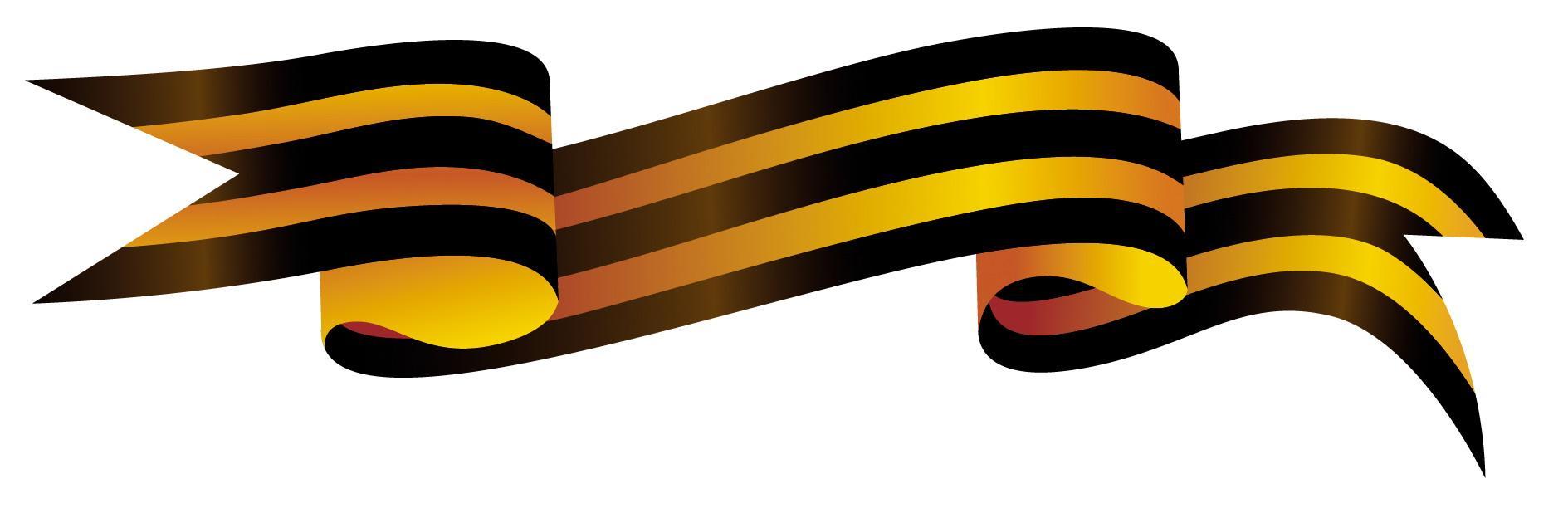 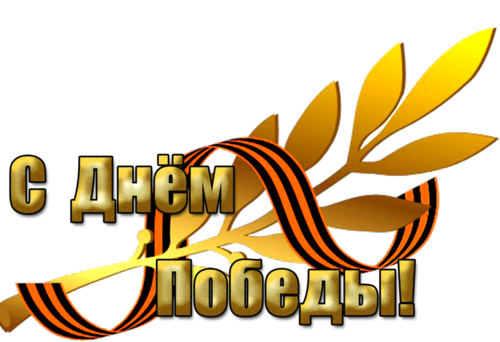 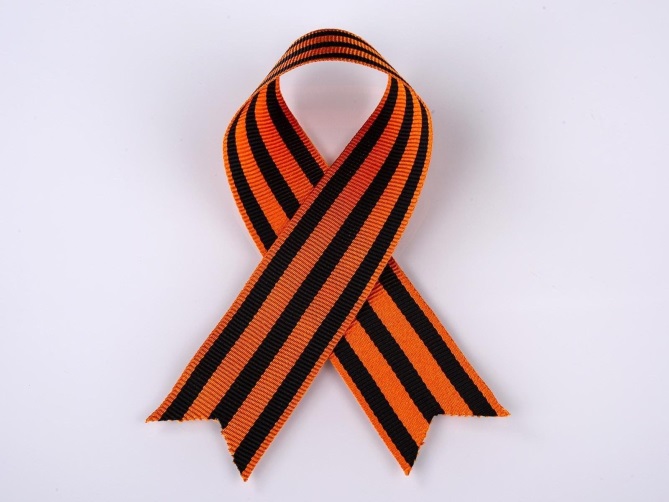 Защитники Отечества
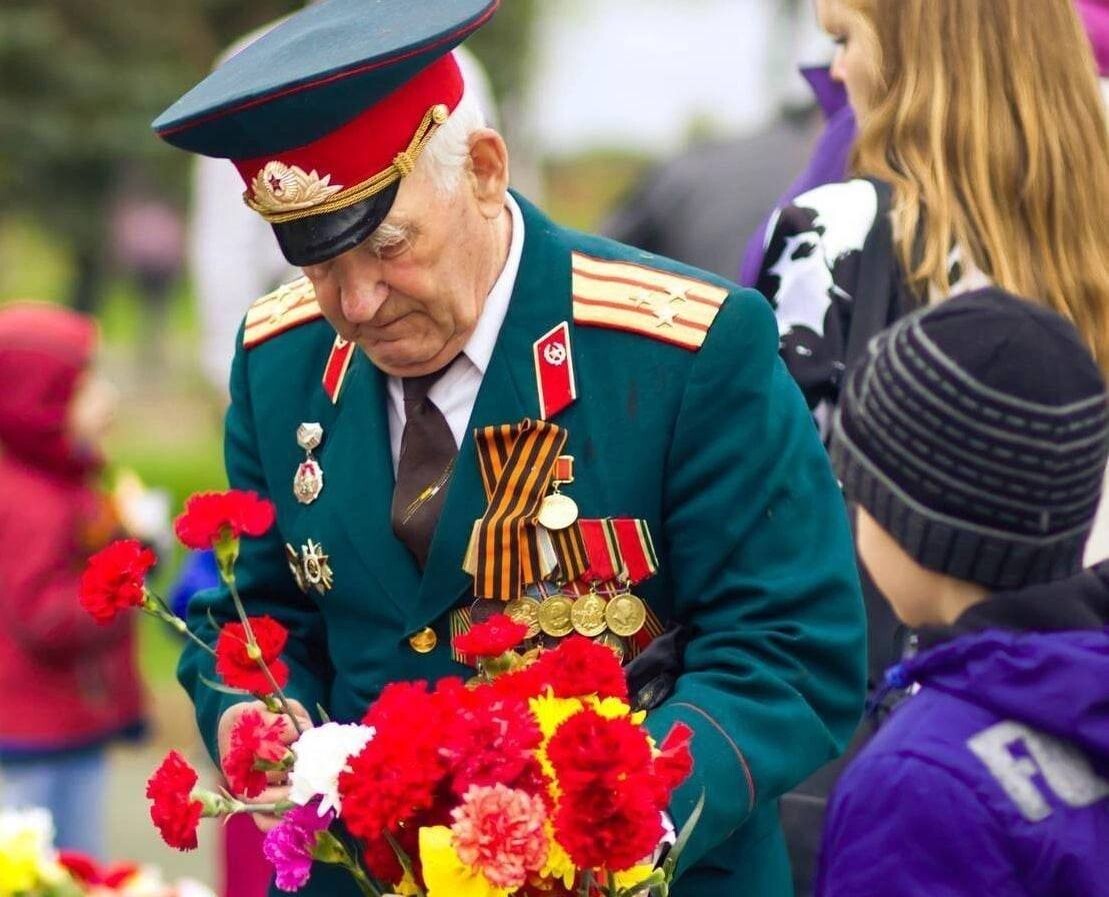 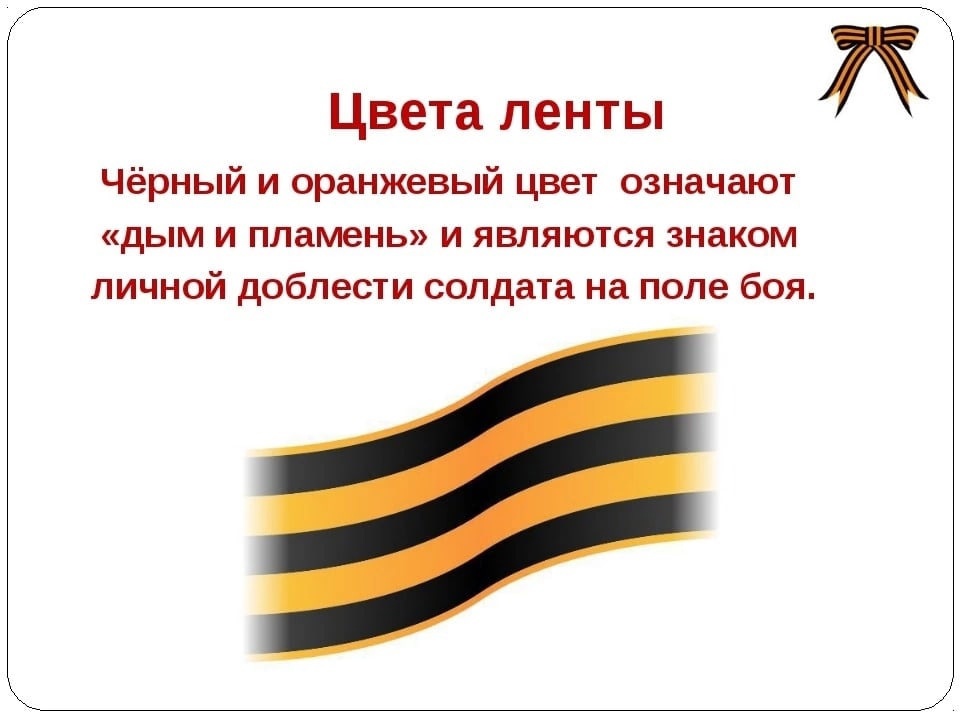 Спасибо за внимание!